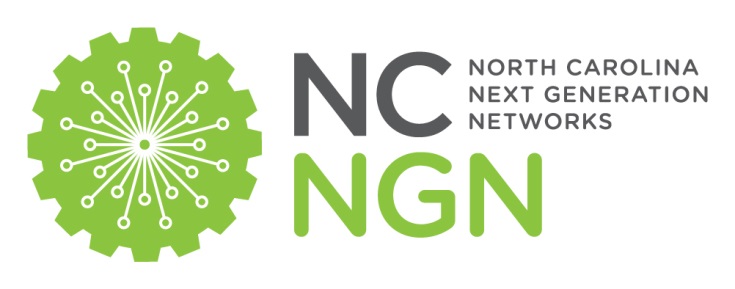 Marc Hoit, PhD
Vice Chancellor for IT & CIO
NC State University

http://NCNGN.NET
Focus on University Communities
University communities are incubators of networked-based innovations
Positive Impact of Network Access Due to Innovation Culture and Major Use Cases (Health Care, Startups) 
=
Greatest
Demand for Bandwidth 
=
Greatest
Cost of Deployment =
Least
NCNGN – A Regional GigU Initiative
Six municipalities, four universities
Chapel Hill, Carrboro, Cary, Durham, Raleigh, Winston/Salem
Duke, NC-State, UNC-CH & Wake Forest
Started collaboration reaching out to local chambers of commerce
Worked with Triangle-J Council of Governments
Group that promotes collaboration of municipalities
Focused on economic development and digital divide
Used an open RFP process to attract widest possible solutions and vendors
NCNGN Goals
Create a gigabit, fiber network to foster innovation, drive job creation, stimulate economic growth, and serve new areas of development in the community;
Provide an open access architectural framework that maximizes wholesale and retail service delivery and competition;
Provide a flexible menu of optional retail services 
Use public-private assets to reduce the digital divide, enhance workforce knowledge and skills, promote economic development, enhance access for anchor institutions, and serve other targeted social purposes identified by the participating municipalities;
Provide high speed internet service over a wired or wireless network at a substantial discount from current market prices.
Strong Support from Businesses
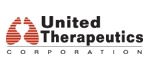 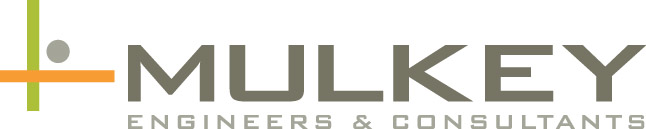 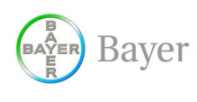 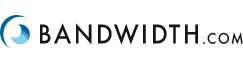 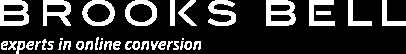 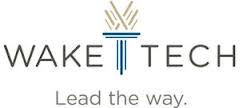 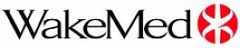 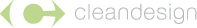 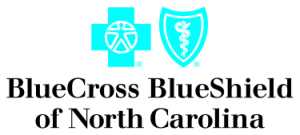 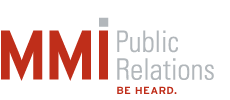 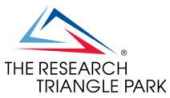 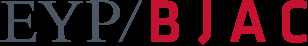 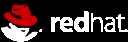 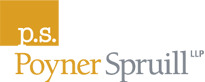 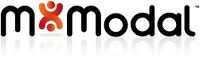 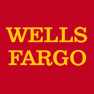 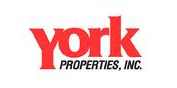 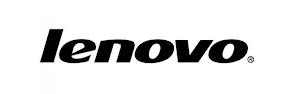 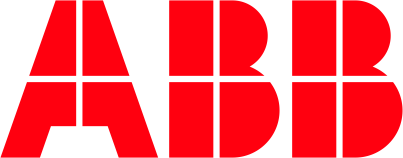 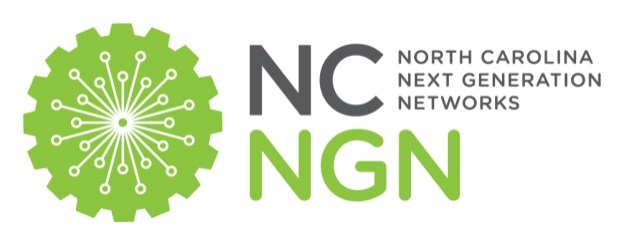 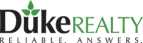 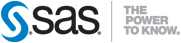 Common Attributes Others Could Adopt
This is a municipality effort, universities are facilitators
Business community, community leaders and municipal administration are key stakeholders
Municipalities need to develop:
Available assets (fiber, space rental, rights of way, permitting support, connection to utilities, legal support)
Demand aggregation (businesses, community anchors, business map, municipal locations, community locations, etc)
Agreed upon common pricing, unified negotiation & simplified contracting
Need a strong & representative core team